The Theory of Plate Tectonics
14-3
Plate Tectonics
What couldn’t Wegener figure out?

His evidence along with sea-floor spreading lead to the Theory of Plate Tectonics.
Lithosphere
Lithosphere – crust and ridged upper mantel
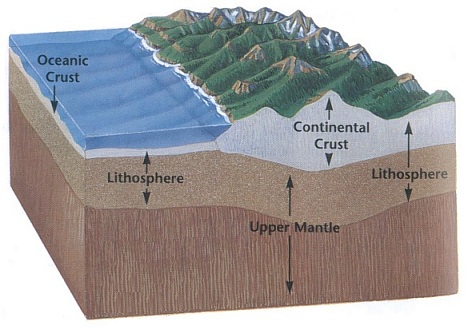 Asthenosphere
Asthenoshpere – layer of “plastic” like rock below lithosphere
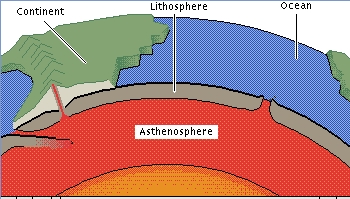 Crust
Oceanic crust – dense

Continental crust – low density
Plates
Plate - rigid sections of the lithosphere
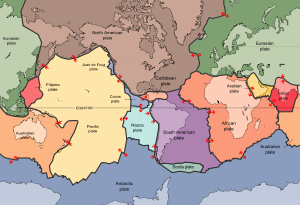 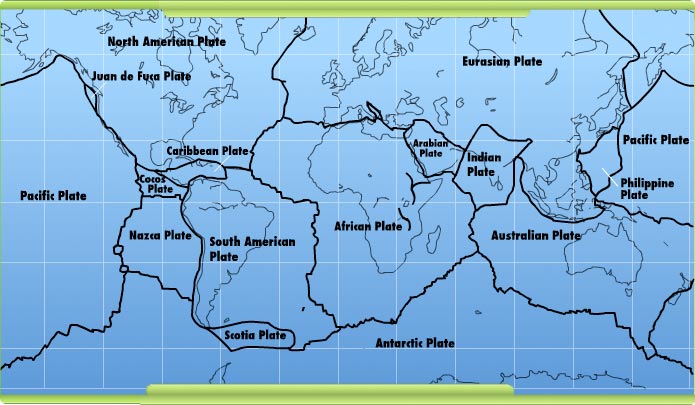 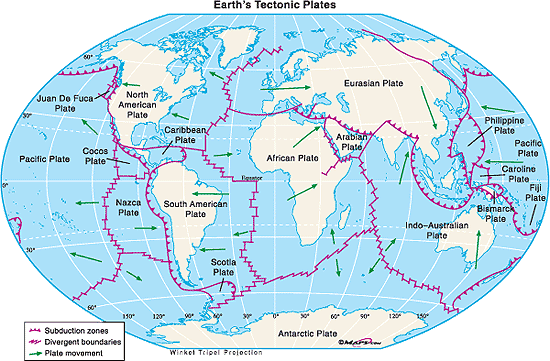 Divergent boundaries - place where two plates move apart
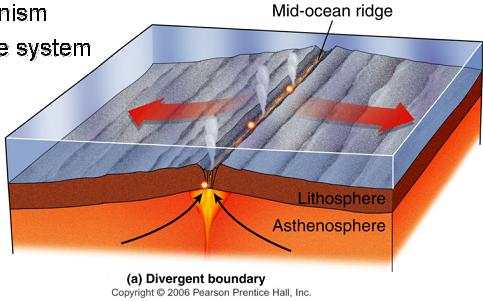 Convergent boundaries - two plates move together
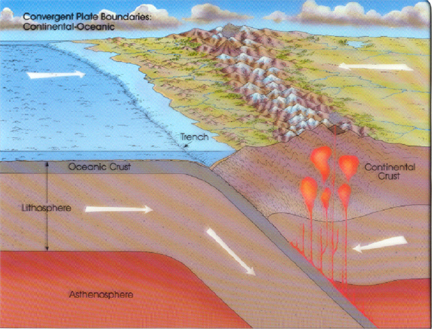 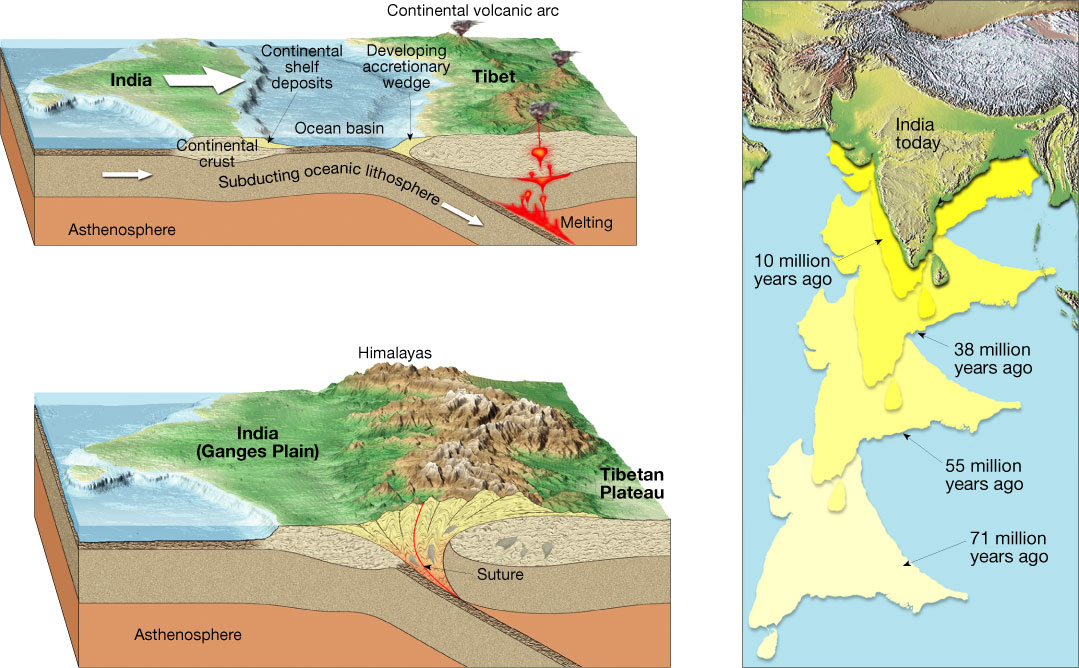 Transform fault boundaries - two plates grind past each other
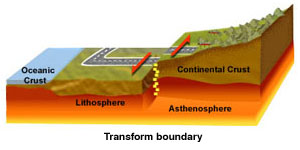 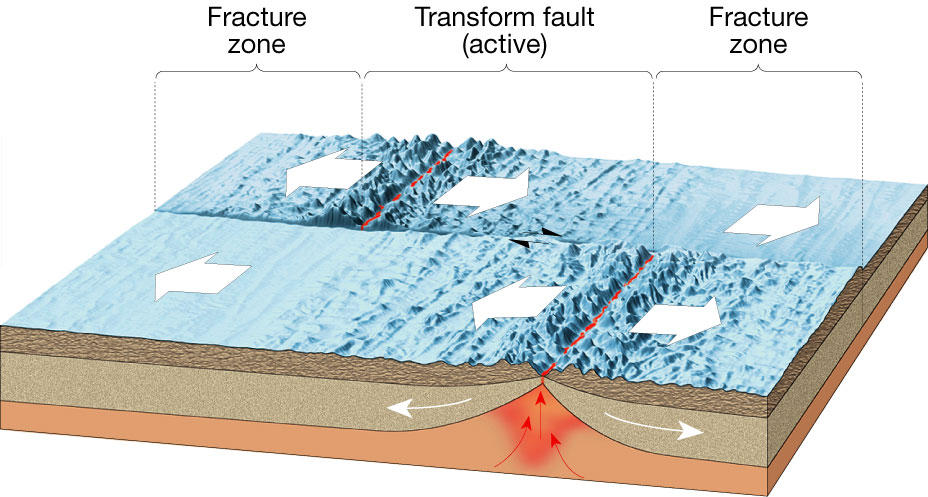 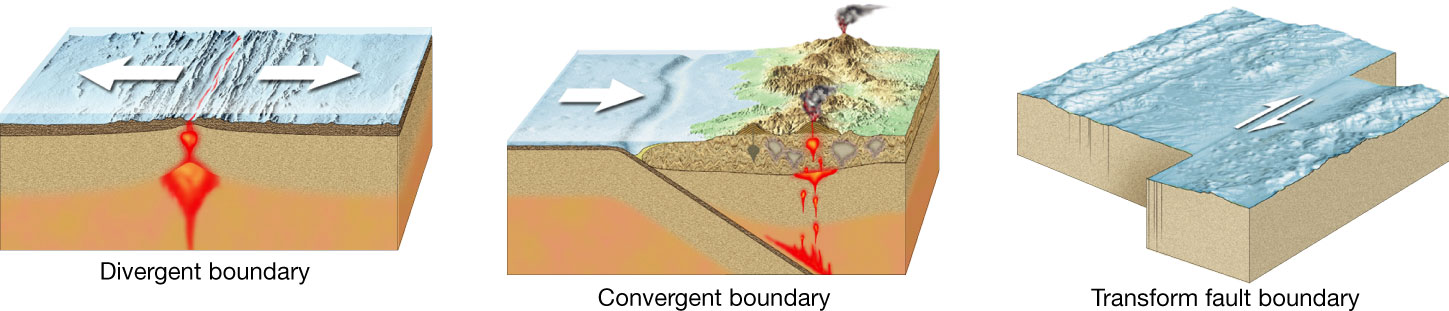 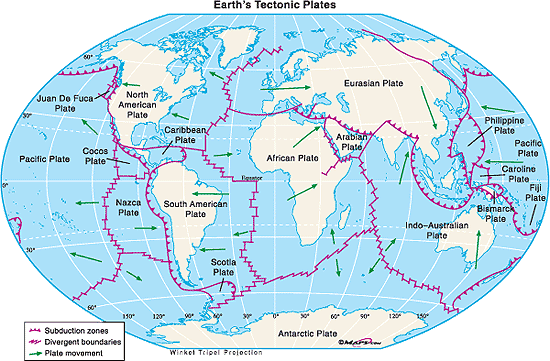 Subduction zone - oceanic plate forced into the mantle
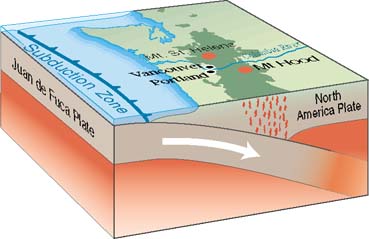 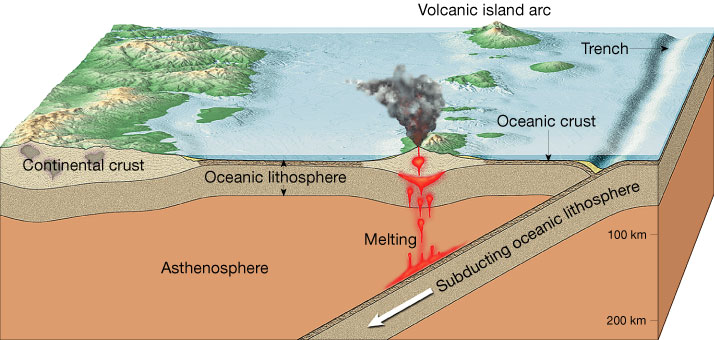 What causes the plate motion?
Convection cells in mantle

Hot material rises
Cool material sinks
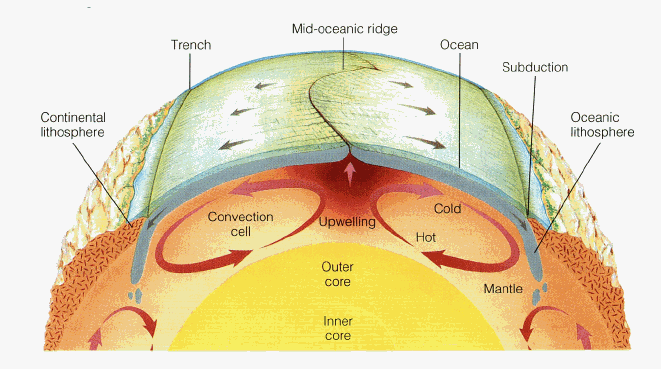 Ridge Push
Ridge push – cooling rock sinks and gets pushed away from ridge
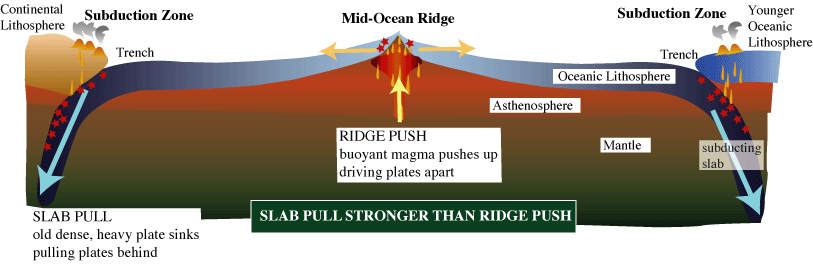 Slab pull
Slab pull – subducting plate pulls the rest of the plate with it
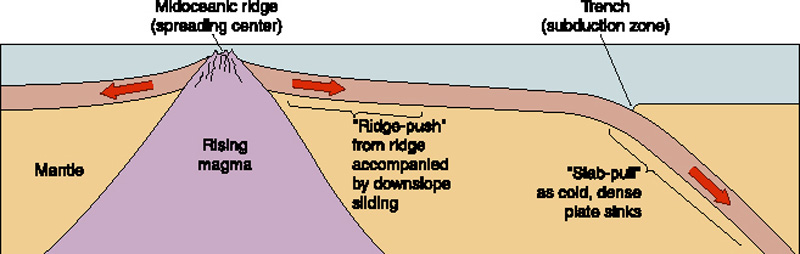 Continents Adrift Video